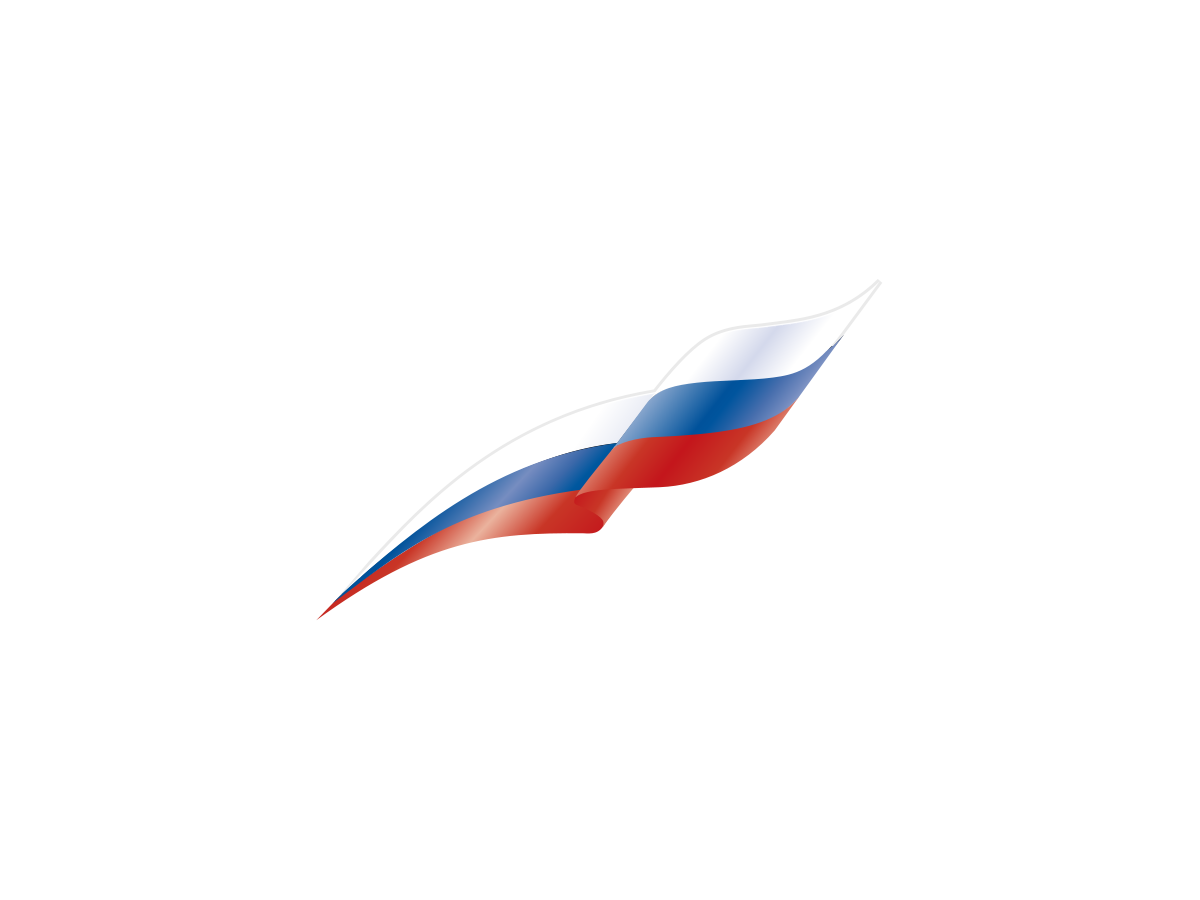 Сибирское управление Федеральной службы по экологическому, технологическому и атомному надзору
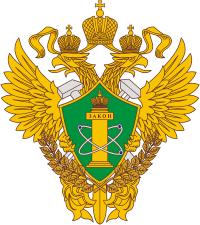 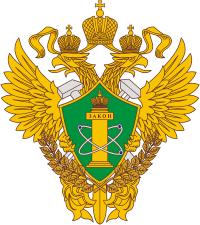 «Проблемные вопросы, возникающие при осуществлении контрольно-надзорной деятельности за безопасной эксплуатацией объектов трубопроводного транспорта, газопотребления и газораспределения»»
Доклад 
начальника отдела по надзору за объектами  трубопроводного транспорта, 
газопотребления и газораспределения 
 Сибирского управления Ростехнадзора
Жданова Дмитрия Сергеевича
Кемерово
29 ноября 2018 год
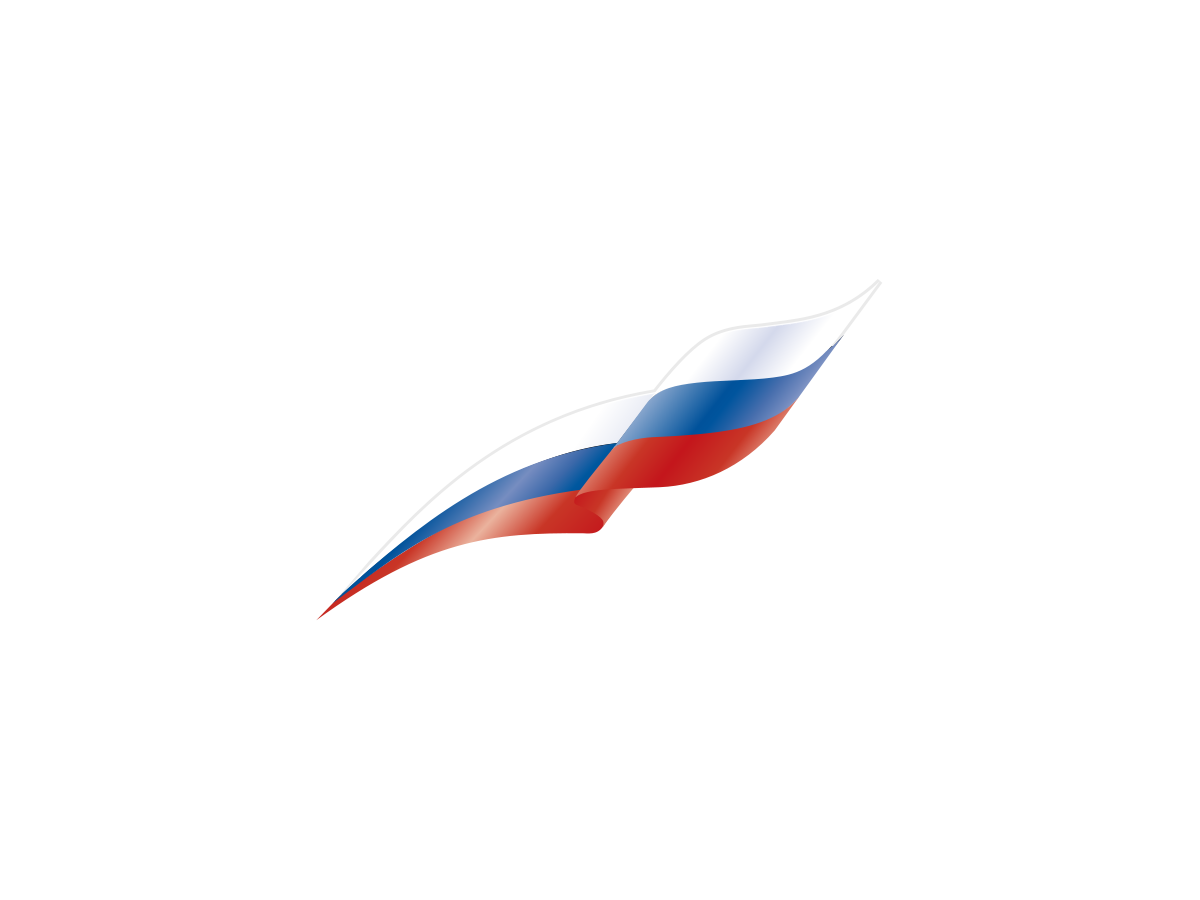 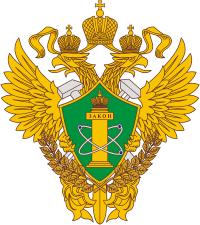 Количество поднадзорных 
отделу по надзору за объектами  трубопроводного транспорта, 
газопотребления и газораспределения 
опасных производственных объектов по классам опасности
Слайд 2
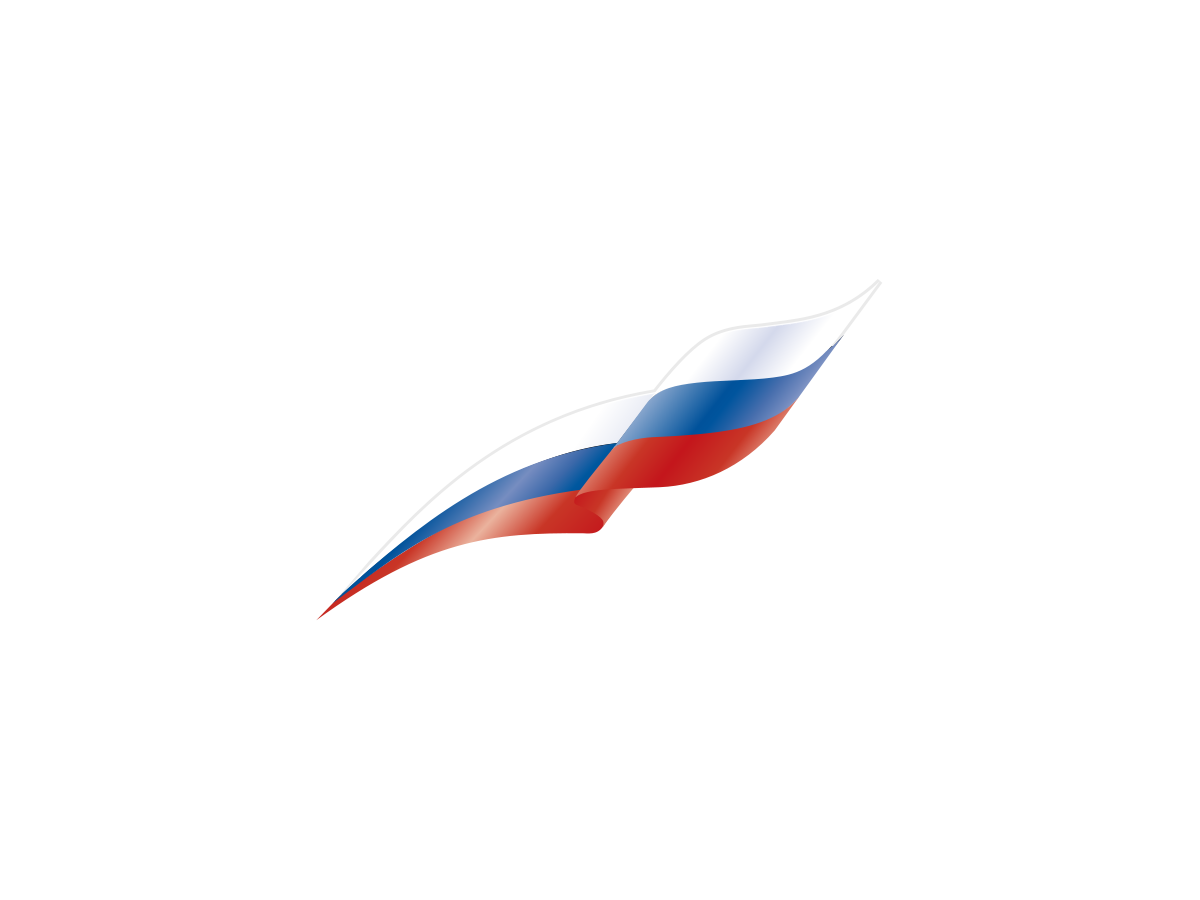 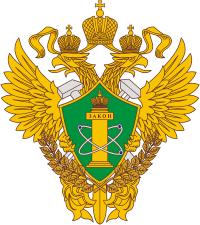 Показатели надзорной деятельности за 9 месяцев 2018 года
За 9 месяцев 2018 год проведено 735 проверок предприятий, организаций и индивидуальных предпринимателей, эксплуатирующих опасные производственные объекты, из них: 79 плановых и 653 внеплановых (из которых 110 проверка в рамках исполнения предписаний). 

В ходе проведенных проверок выявлено 1075 нарушений требований ФЗ, Правил и Норм.
За 9 месяцев 2018 года назначено административных наказаний  –  213, в том числе:
● административное приостановление деятельности  – 14;
● штрафов  – 164, в том числе: 
- на гражданина  – 2 на сумму 4 т.р.,                           
- на должностных лиц  –  94 на сумму 2,1 млн. руб.; 
- на юридических лиц  –  67 на сумму 13,9 млн. руб,  
● предупреждений - 35

Общая сумма наложенных штрафов 16,2 млн. руб.
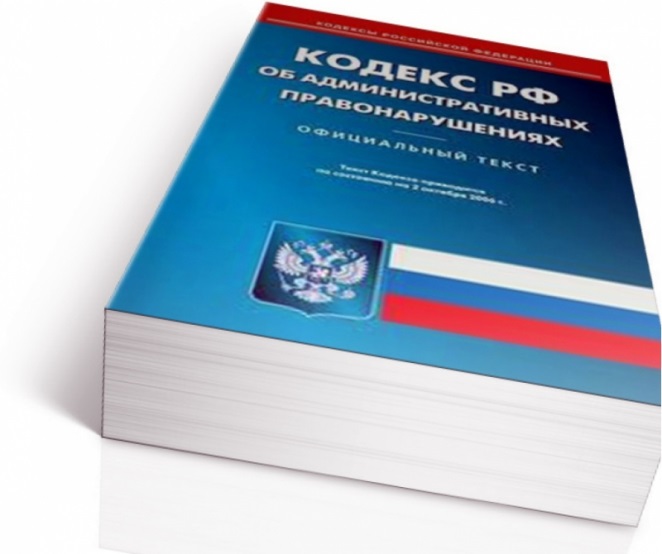 Слайд 3
Наиболее часто выявляемые нарушения
не проведение мероприятий, направленных на продление срока службы оборудования;

не соблюдение ограничений установленных для охранных зон газопроводов (устройство свалок, проведение земляных работ без согласования собственниками); 

ведение эксплуатационной документации не в полном объеме;

эксплуатация не принятого в установленном порядке оборудования и газопроводов;

не представление в срок до 01 апреля  в соответствии со ст. 11 Федерального закона «О промышленной безопасности опасных производственных объектов» отчета об организации и осуществлении производственного контроля;

эксплуатация опасного производственного объекта без специального разрешения - лицензии на эксплуатацию взрывопожароопасного производственного объекта 1,2,3 класса;

- отсутствие предусмотренных требованиями ст. 15 Федерального закона «О промышленной безопасности опасных производственных объектов» договоров обязательного  страхования гражданской ответственности за причинение вреда в результате аварии или инцидента третьим лицам.
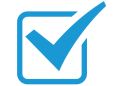 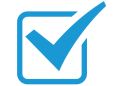 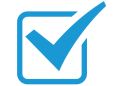 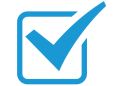 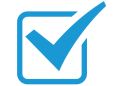 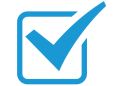 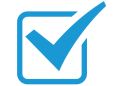 Слайд 4
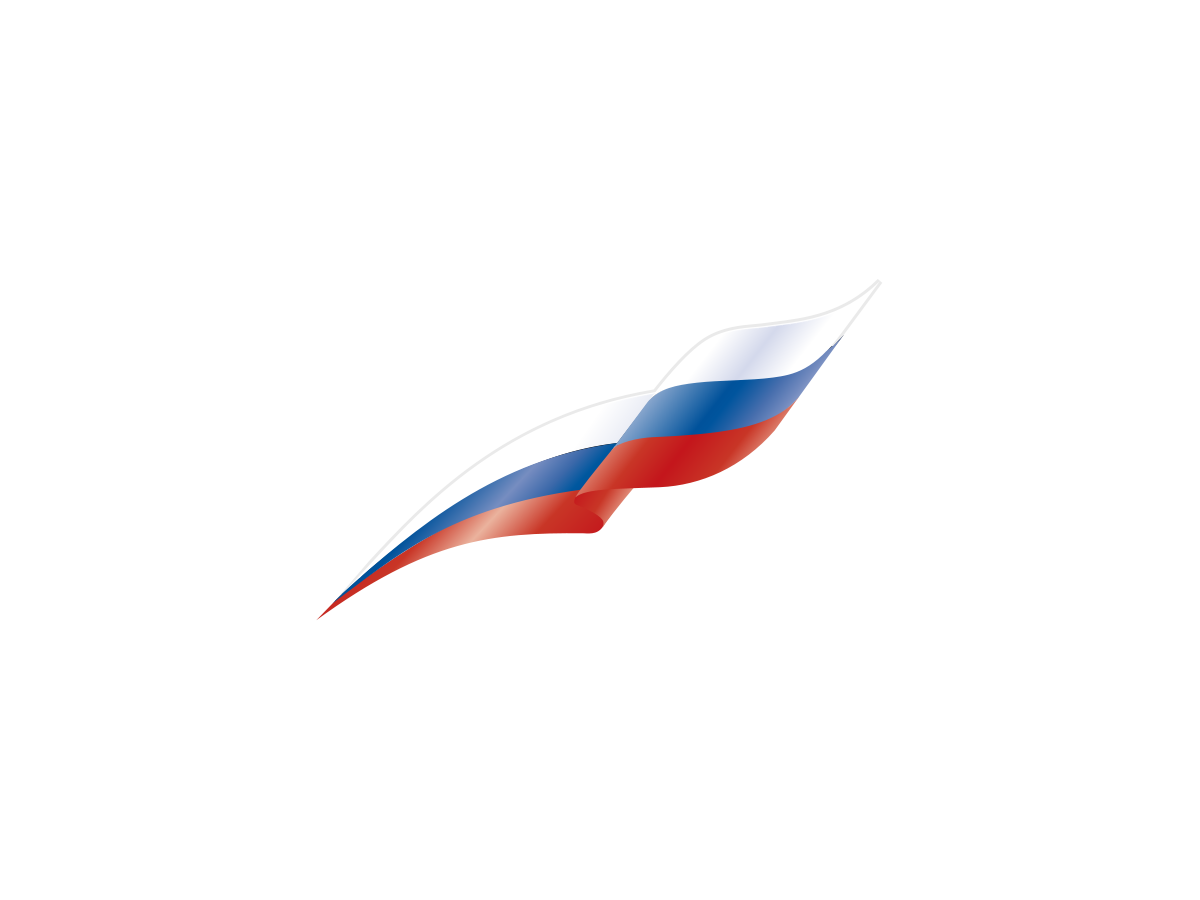 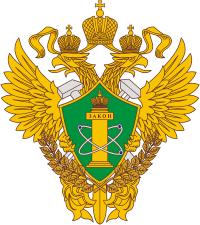 Профилактическая работа
Сибирского управления Ростехнадзора
на поднадзорных предприятиях
выдача предостережений о недопустимости нарушения обязательных требований действующего законодательства без взаимодействия с юридическим лицом;

информирование поднадзорных организаций об основных, наиболее часто встречающихся нарушениях, выявленных при проверках на поднадзорных объектах путем размещения информации на официальном интернет сайте;
На сегодняшний день государственными инспекторами отдела по надзору за объектами  трубопроводного транспорта, газопотребления и газораспределения 
выдано 5 предостережений и 68 предупреждений.
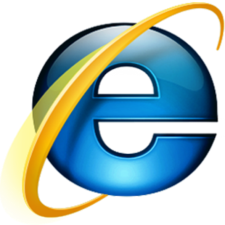 «Официальный сайт»
 http://www.usib.gosnadzor.ru
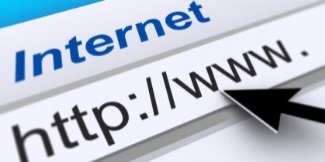 Слайд 5
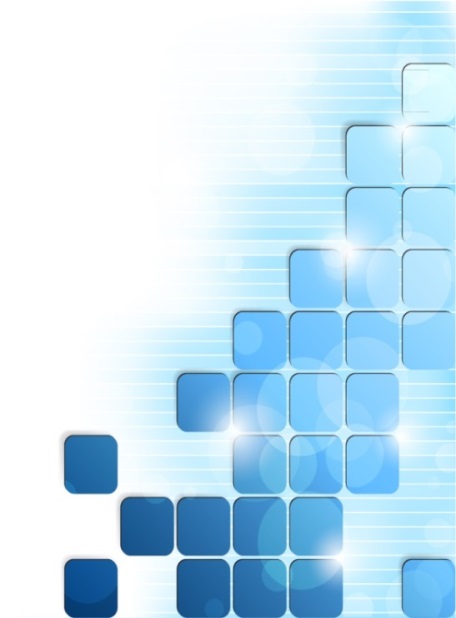 Авария в г. Омск
10.09.2018 г. – АО «Омскгазстройэксплуатация»
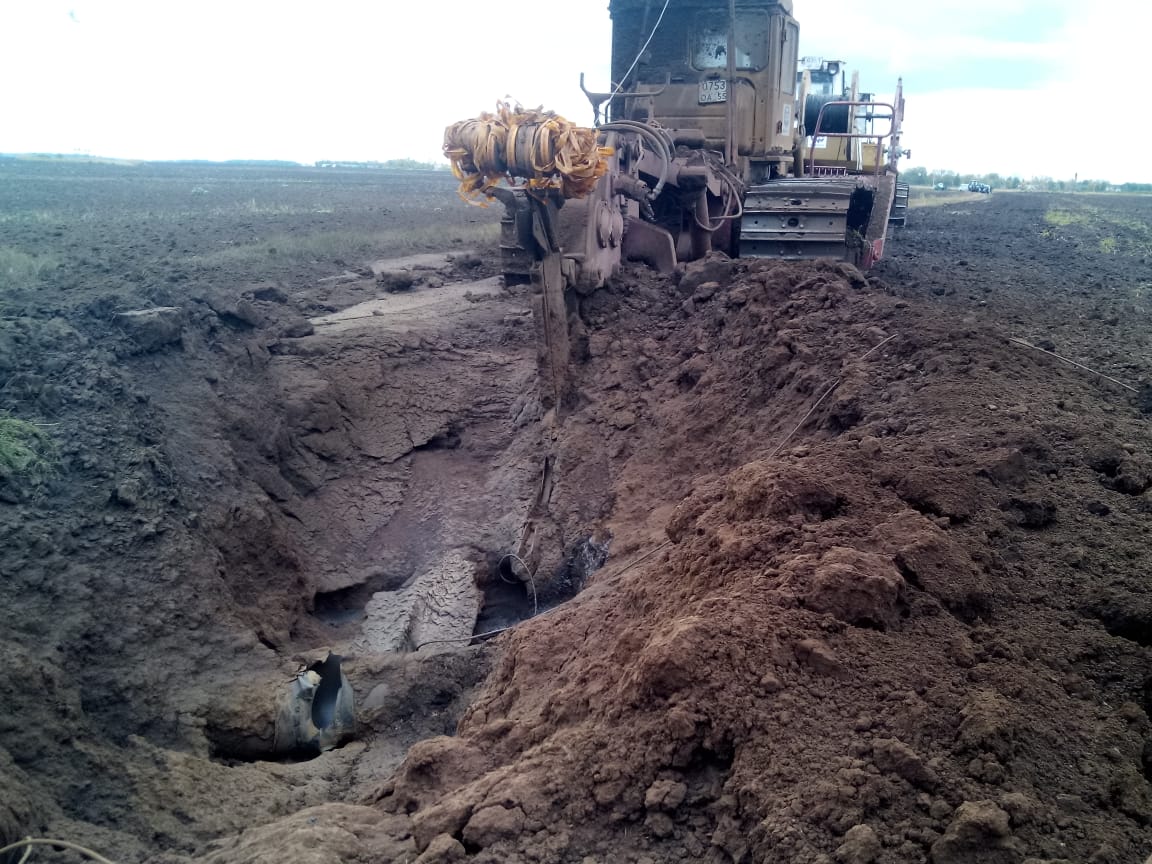 Сторонней организацией проводились земляные работы по прокладке кабеля открытым способом. В ходе производства работ, навесным оборудованием трактора, был повреждён магистральный газопровод «Газопровод-отвод от ГРС-4 г. Омска - п. Речной Омского района до ГРС в р.п. Таврическое» диаметром 325 мм, толщиной стенки 8 мм, Рр 5,5 МПа с последующим выходом газа в атмосферу. Воспламенения газа не произошло. Пострадавших лиц нет.
Основными  причинами аварии стало отсутствие опознавательного знака на углу поворота магистрального газопровода-отвода в соответствии с фактическим местоположением угла поворота, а так же, что строительная организация производила земляные работы в отсутствии представителя эксплуатирующей организации без письменного уведомления не позднее чем за 5 рабочих дней до начала производства работ.
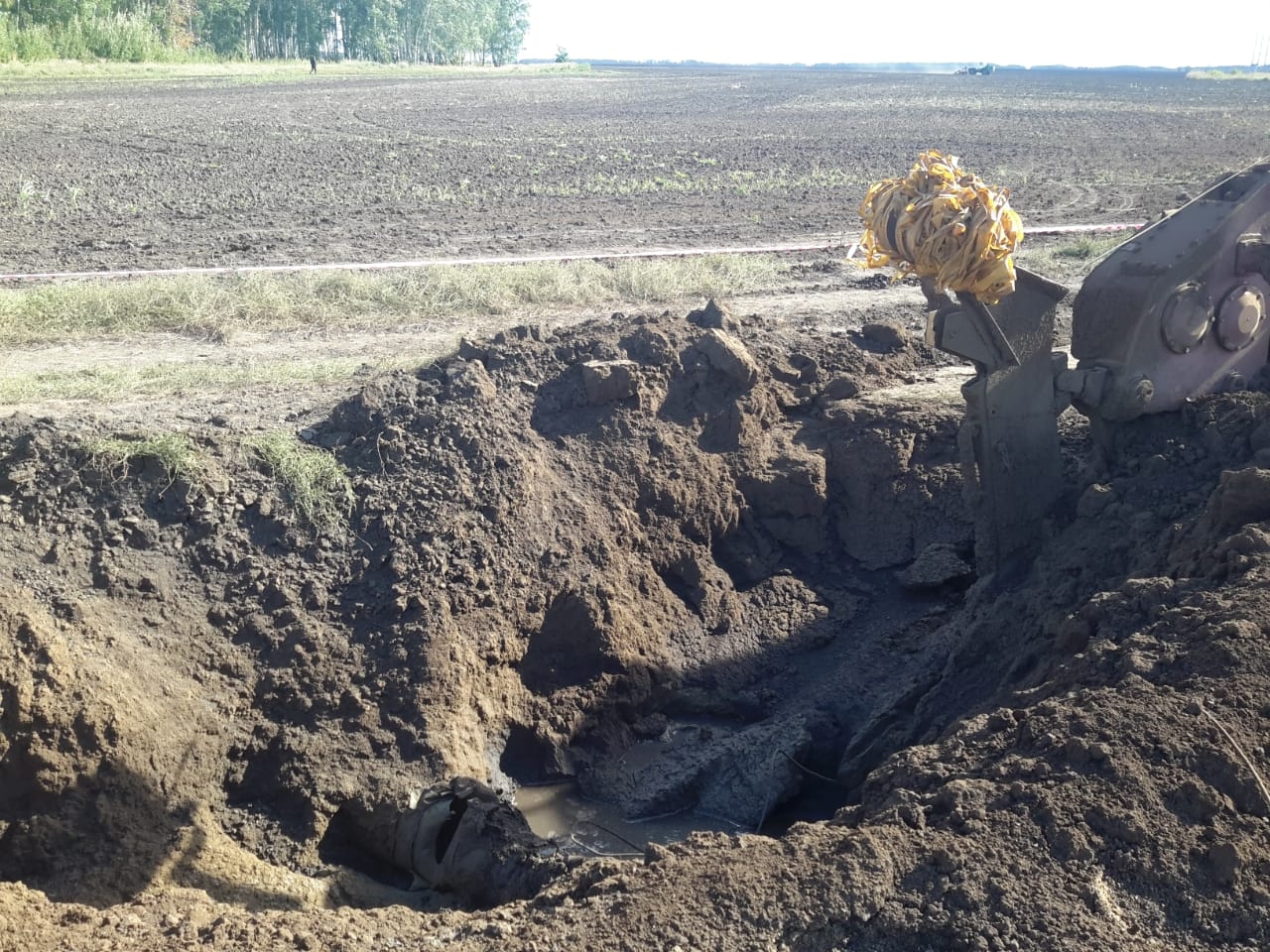 Слайд 6
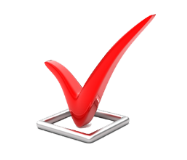 Основные причины аварий:
По результатам анализа аварий, произошедших на объектах газопотребления в 2015-2018 установлено, что основными причинами аварий стали:
Повреждения подземных газопроводов в результате производства земляных работ в охранной зоне в связи с несвоевременным вызовом представителя эксплуатирующей организации на место и проведения работ по определению месторасположения газопровода шурфовкой в присутствии представителя эксплуатирующей организации.
Повреждения надземных газопроводов техникой в результате  проведения работ в охранной зоне газопровода.
Утечка газа из газопровода в результате разрушения газопровода по сварному стыку.
Взрыв в помещении котельной в результате несвоевременного технического обслуживания оборудования.
Отсутствием должного контроля за резервуарной установкой со стороны эксплуатирующей организации.
Слайд 7
Меры по усилению контроля за соблюдением требований 
промышленной безопасности при эксплуатации систем газораспределения и газопотребления
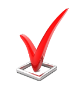 повысить требовательность к готовности аварийно-диспетчерских служб;

регулярно проводить тренировочные занятия по локализации и ликвидации возможных аварий с отработкой взаимодействия со службами других ведомств;

пересмотреть и внести необходимые изменения в планы о локализации и ликвидации возможных аварий на объектах газораспределения и газопотребления;

повысить контроль за проведением строительно-монтажных (в том числе земляных) работ в охранных зонах газопроводов;

увеличить количество обходов подземных и надземных газопроводов в месяц;

повысить качество технического обслуживания и эксплуатацию систем газопотребления и газораспределения в соответствии с ФЗ № 116-ФЗ от 20.06.1997г. «О промышленной безопасности опасных производственных объектов»;

не допускать нарушения производственным персоналом инструкций по безопасному проведению работ;

провести работы по модернизации технологических процессов и замене физически изношенного и морально устаревшего оборудования;

внедрять на предприятиях системы телеметрии, телемеханики и автоматизации технологических процессов;

при выдаче разрешения на производство земляных работ своевременно уведомлять газораспределительные организации;

усилить патрулирование участков сетей для своевременного предотвращения несанкционированного производства работ в охранных зонах своих сетей.
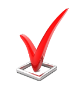 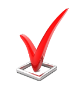 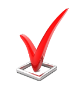 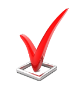 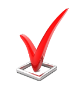 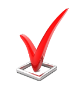 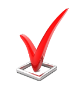 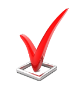 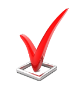 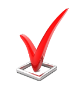 Слайд 8
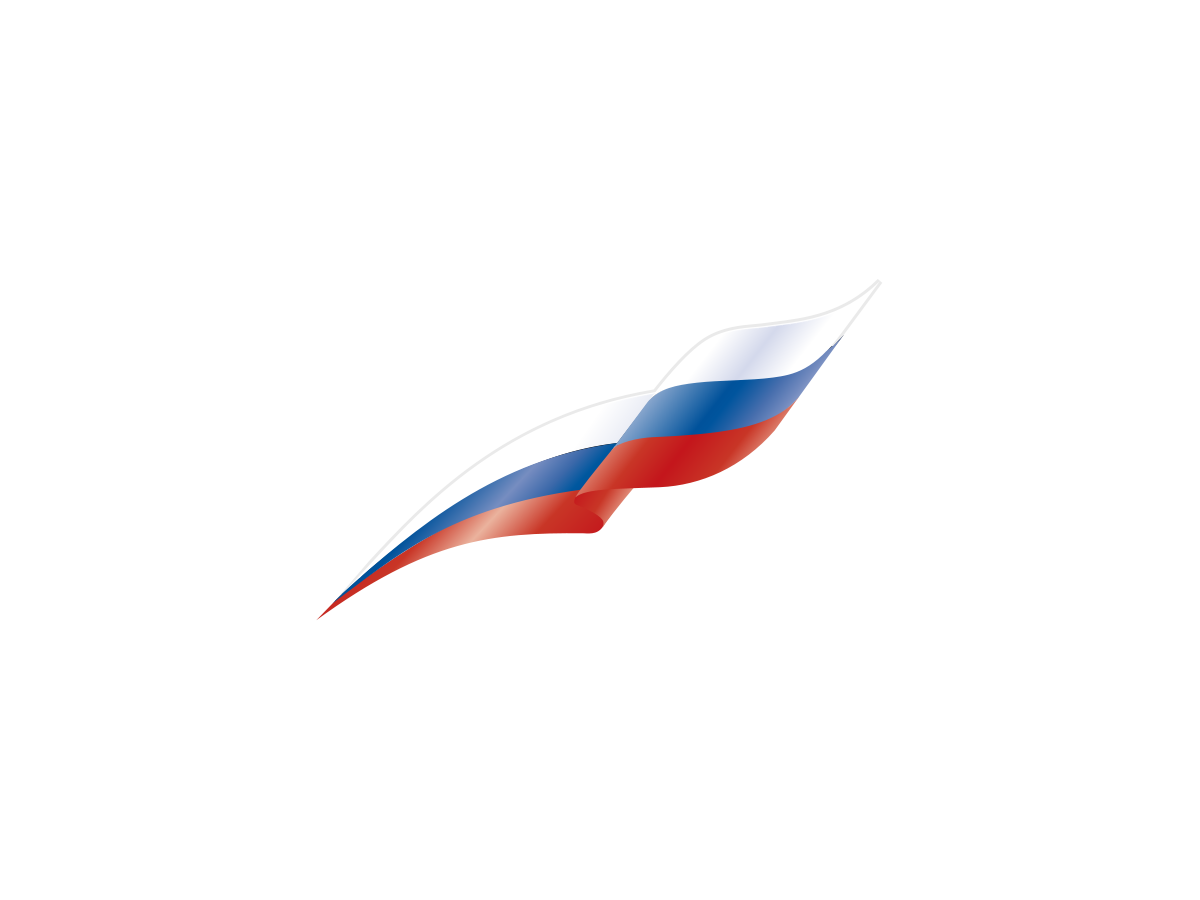 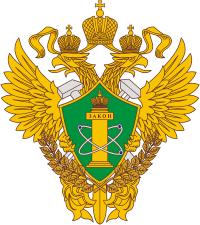 Границы охранной зоны
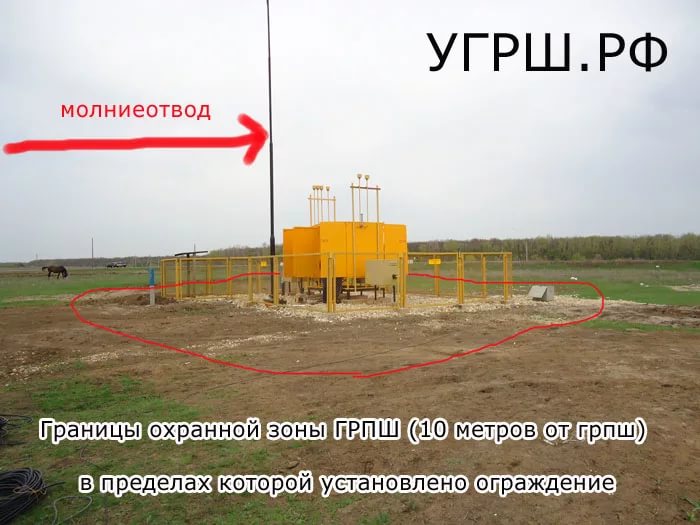 Слайд 9
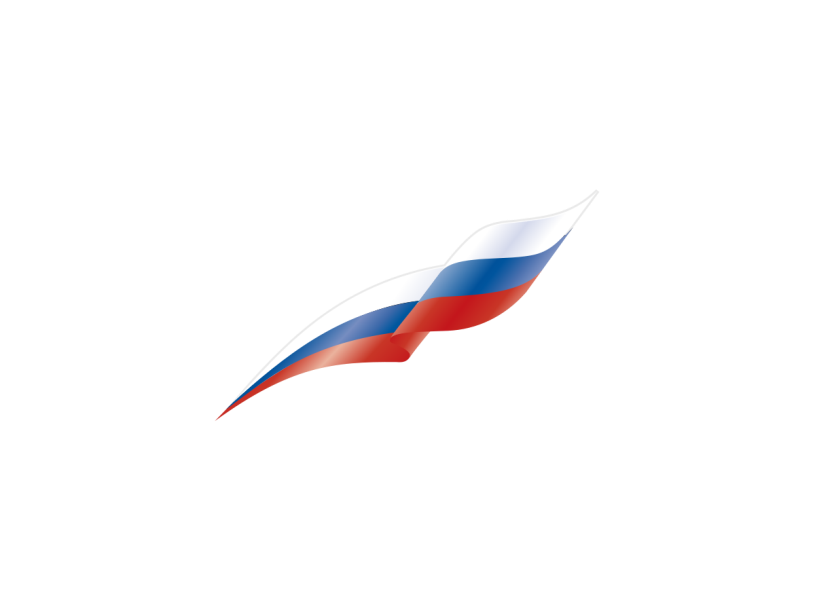 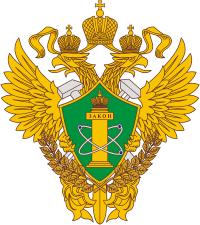 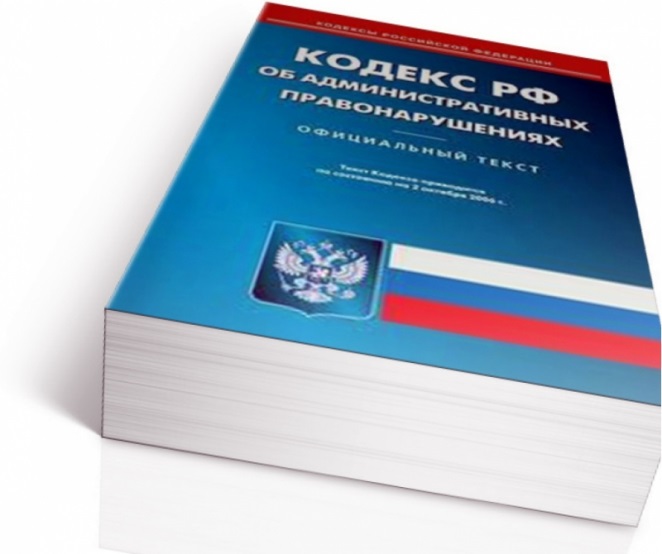 За нарушение «Правил охраны газораспределительных сетей» предусмотрен административный штраф 
по ч.1 ст.9.1 КоАП РФ:
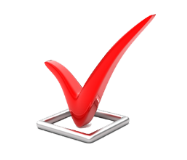 на граждан: от 2000 до 3000 рублей;

на должностных лиц: от 20000 до 30000 рублей;

на юридических лиц: от 200000 до 300000 рублей.
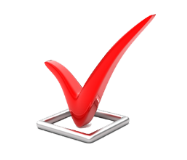 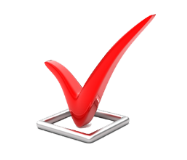 Слайд 10
Примеры нарушения охранных зон
Слайд 11
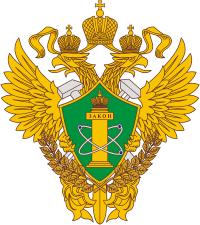 Доклад окончен.Благодарю за внимание!
Слайд 12